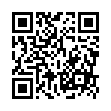 L5选课
选(V)
Xuǎn
A:你买衣服的时候会选名牌吗?
B:我不会，我比较在乎质量。
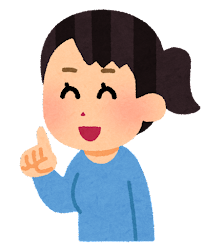 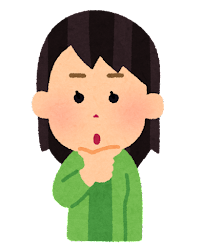 选(V)
他想要买新手机，但不知道要选哪一个牌子。
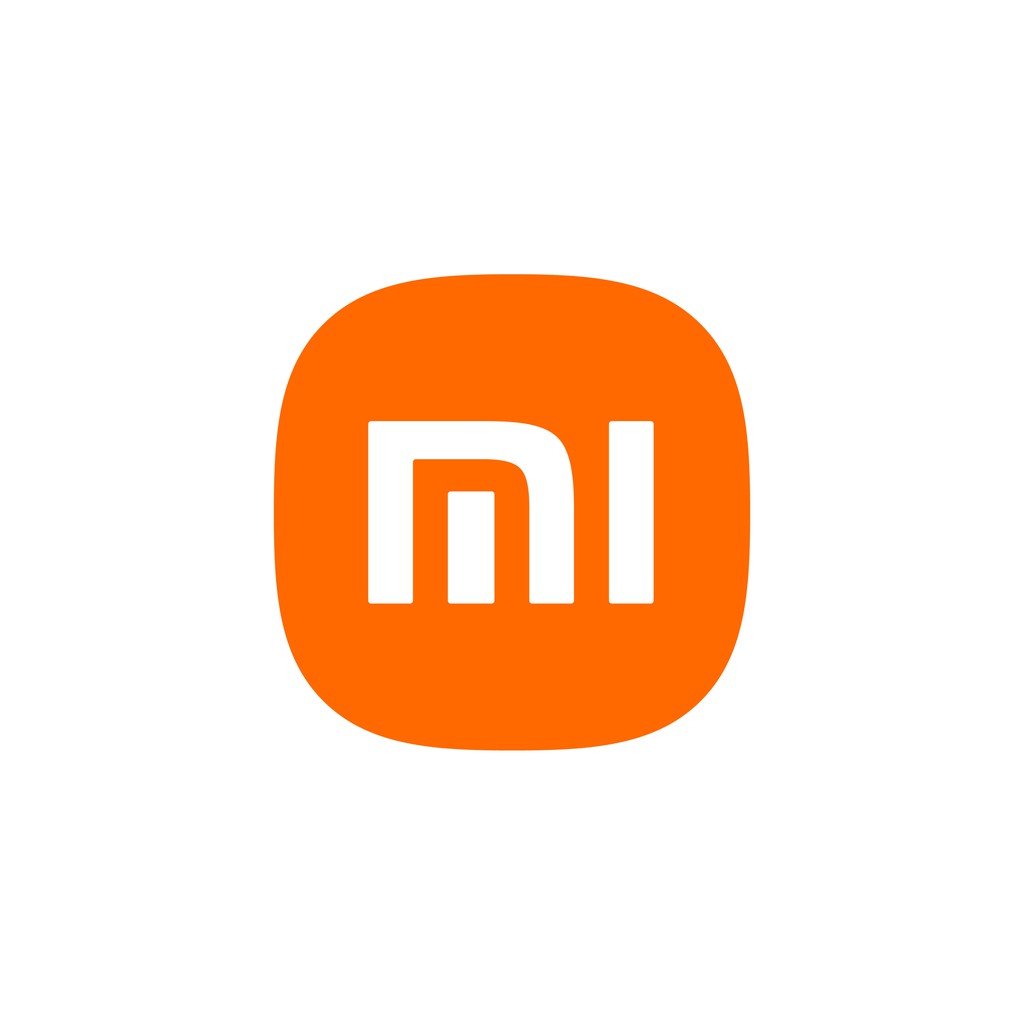 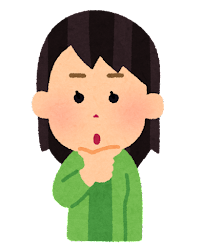 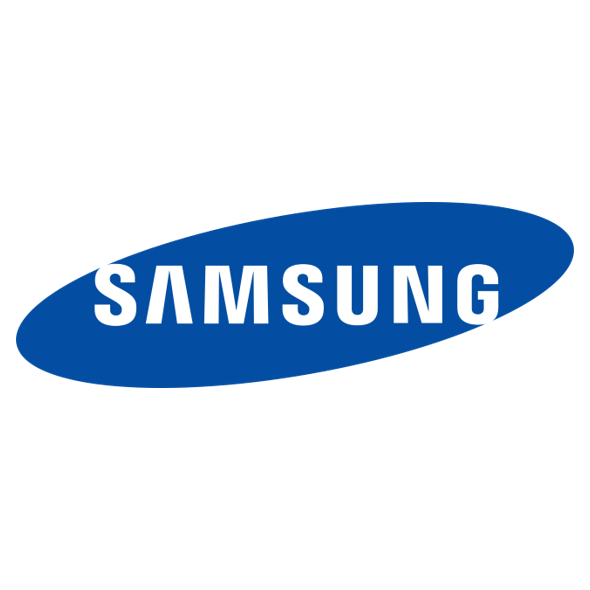 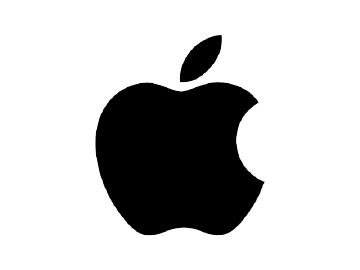 选(V)
每学期要选课的时候，他都会想很久。
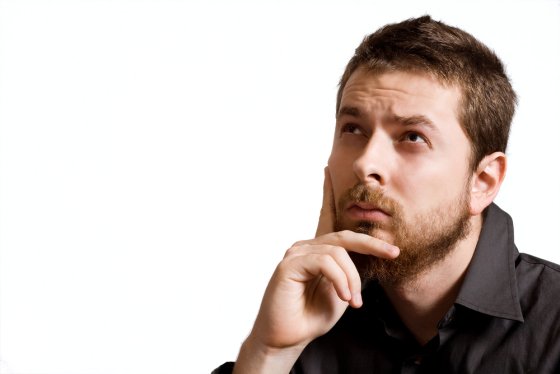 你选课的时候会想多久时间?
你买什么东西的时候会选很久呢?
选 vs 选择
他买衣服会选名牌
他买衣服会选择名牌
选择(adv、n)
买名牌是他的选择
是他选择买名牌的
门(M)
Mén
他这学期选了十门课，每天要上两门课
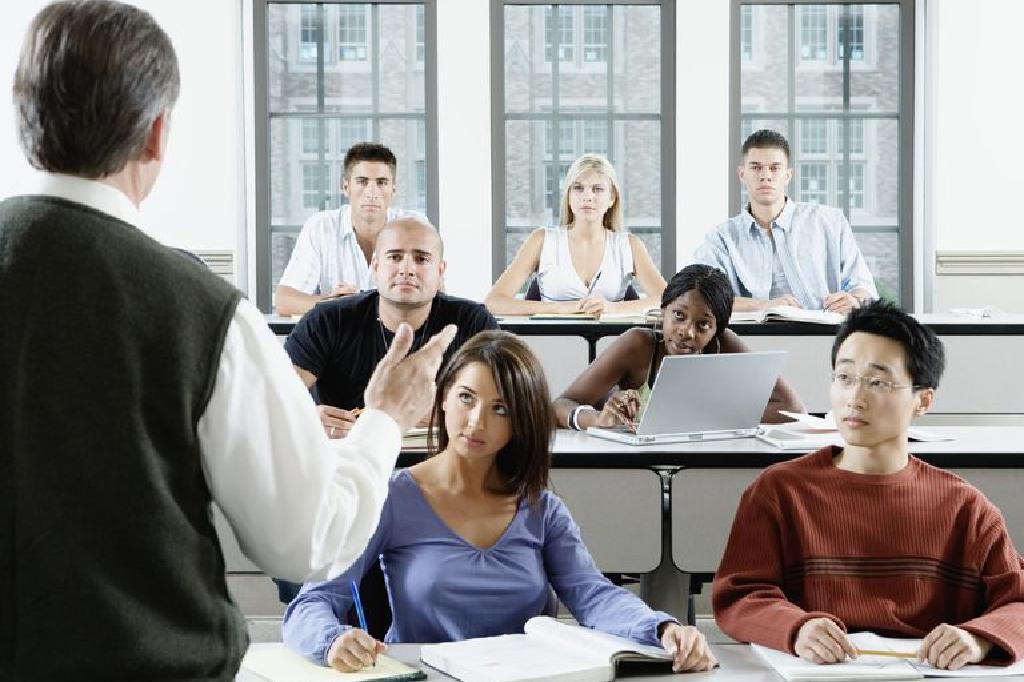 门(M)
这门课很难，每个学期都有很多人下个学期还要再来。
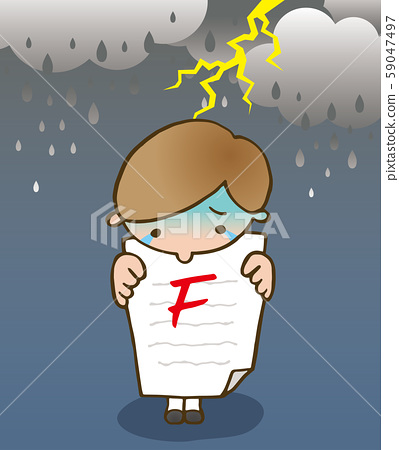 你这学期选了几门课呢?
世界(N)
Shìjiè
在全世界的国家中，他最喜欢日本
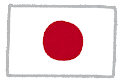 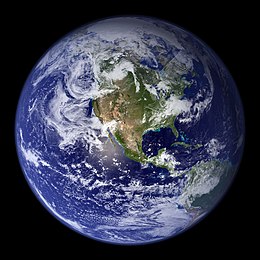 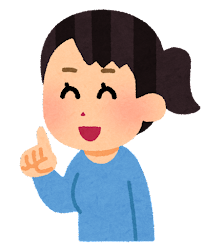 世界(N)
在这个小说里面的世界，人类已经在太空生活很久了
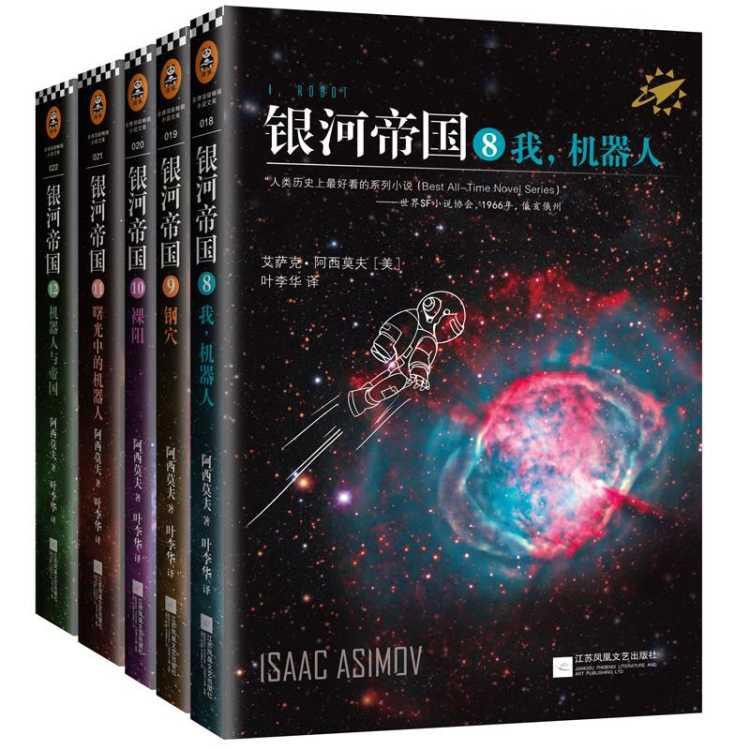 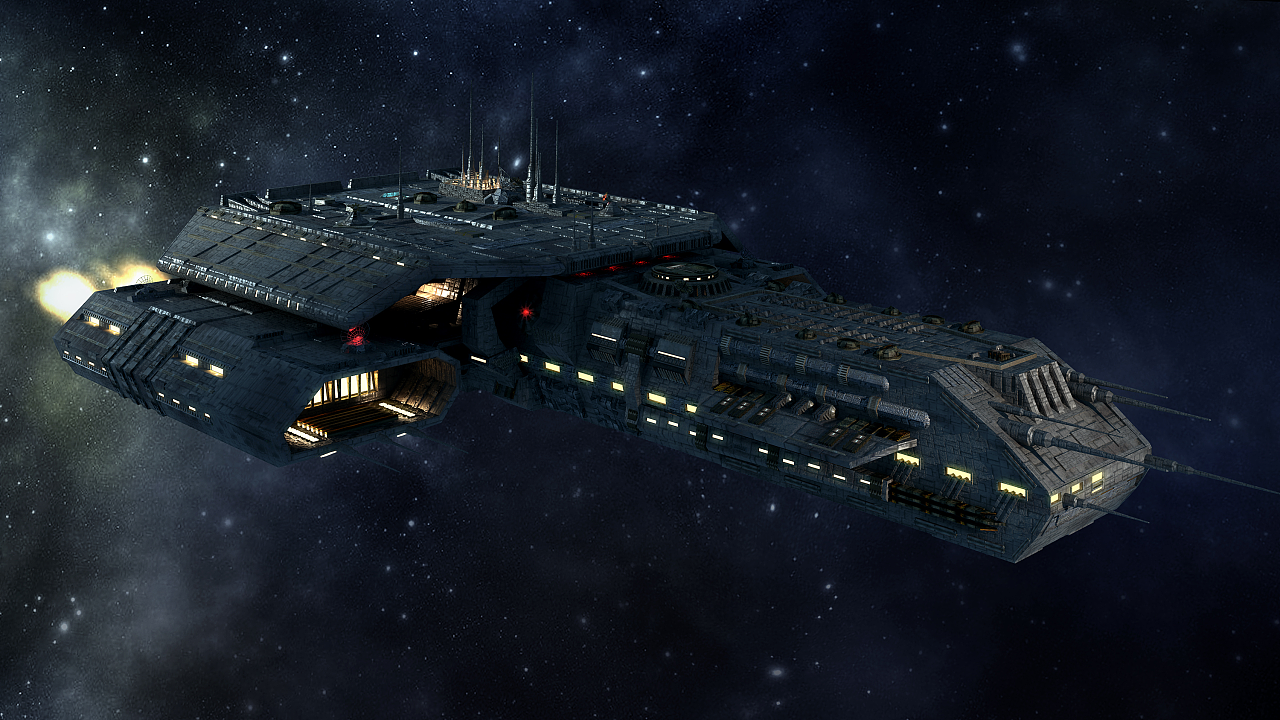 世界(N)
美国还是现在世界上最强的国家
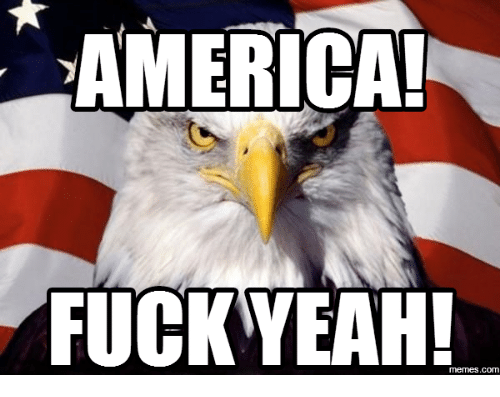 世界上的国家中，你最喜欢那些国家呢?
你觉得一百年后的世界跟现在会有什么不一样吗?
历史(N)
Lìshǐ
在历史上，发生了两次世界大战
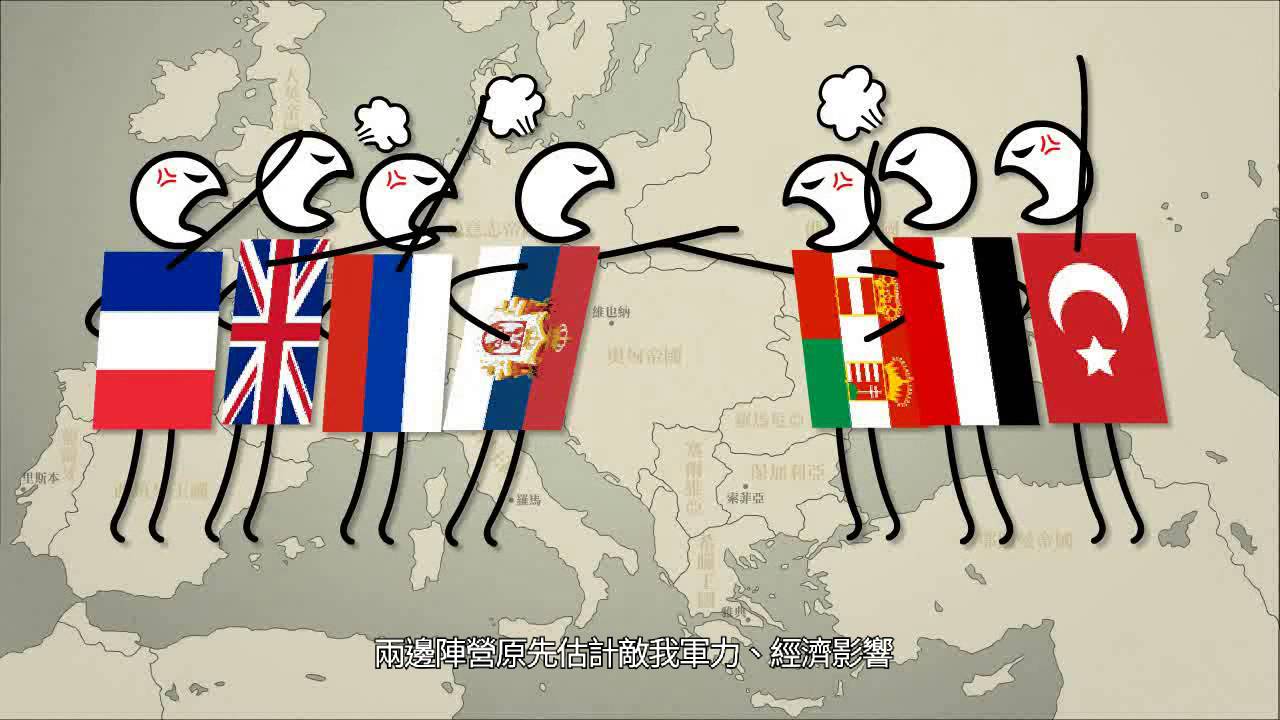 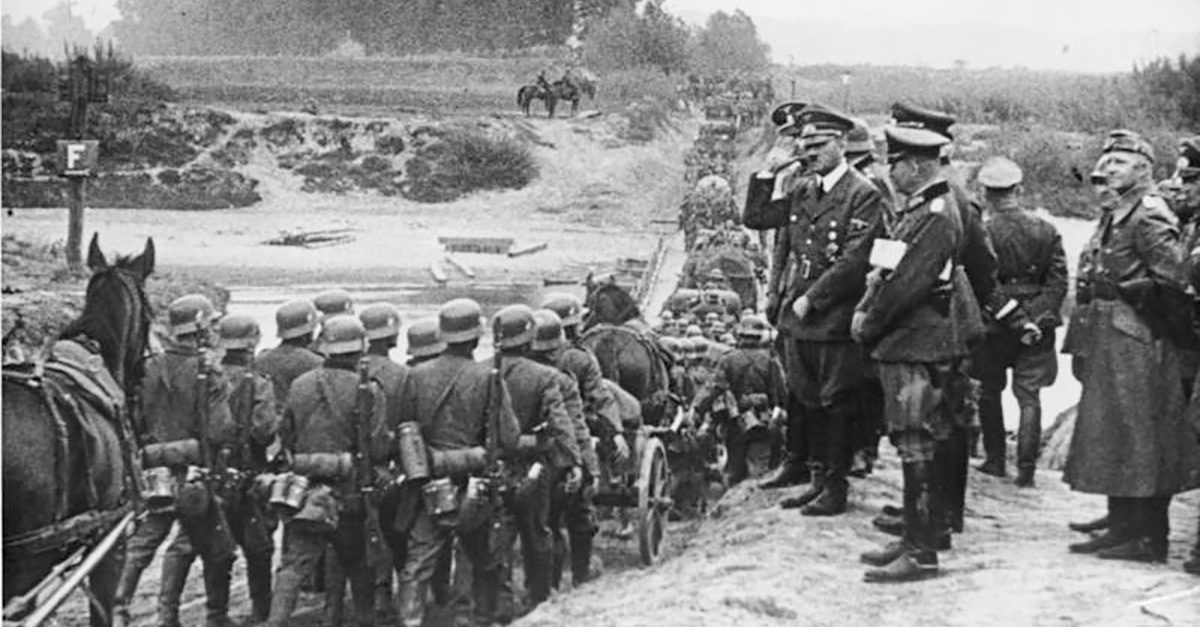 中国的历史很长，学起来很累
历史(N)
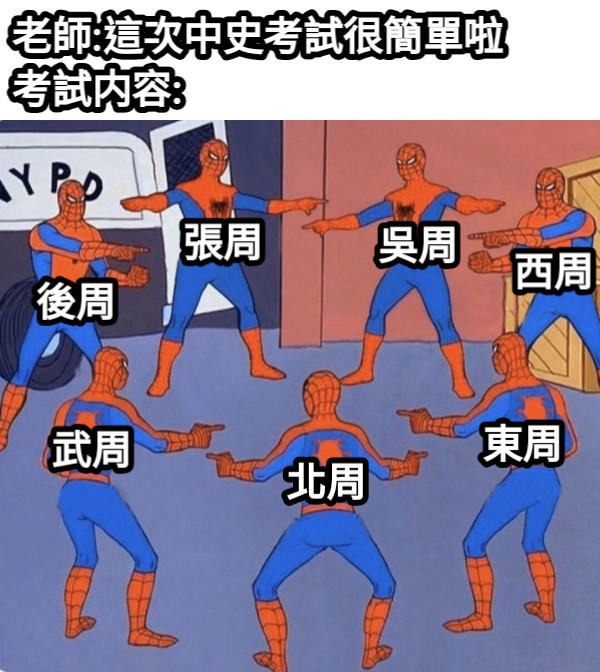 老师:这次中国历史的考试很简单啦~考试内容:
历史(N)
这是世界历史上第一台计算机
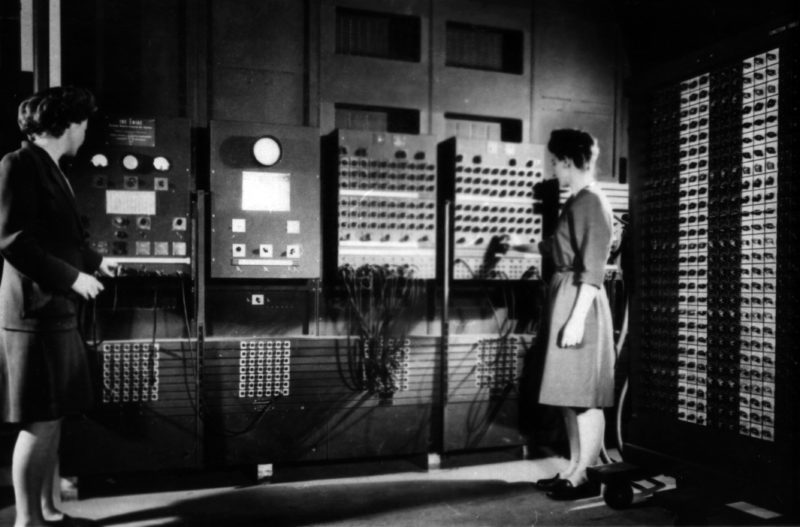 世界上你最喜欢哪一个国家的历史呢?
你觉得中国历史怎么样?
其他(pr)
Qítā
除了臭豆腐，他还想试试看其他的台湾食物
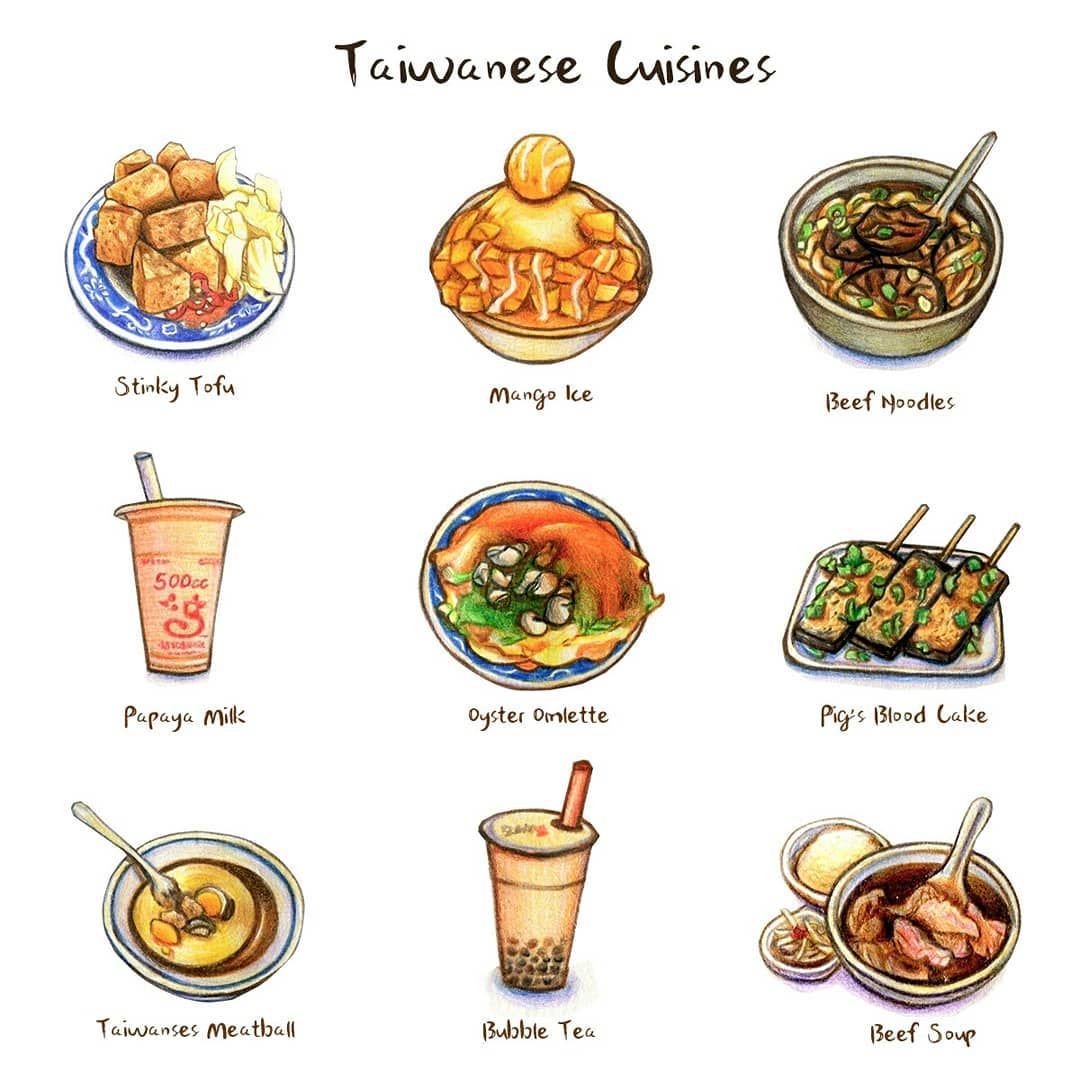 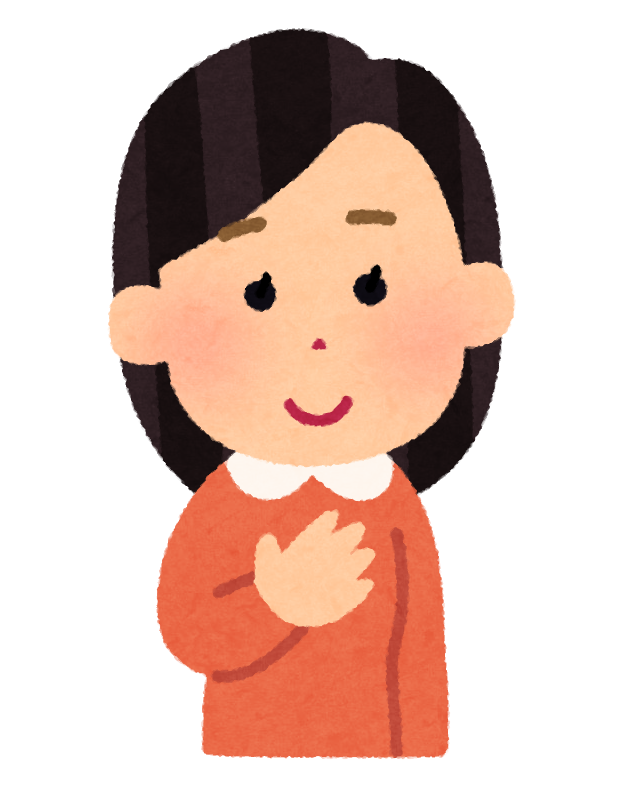 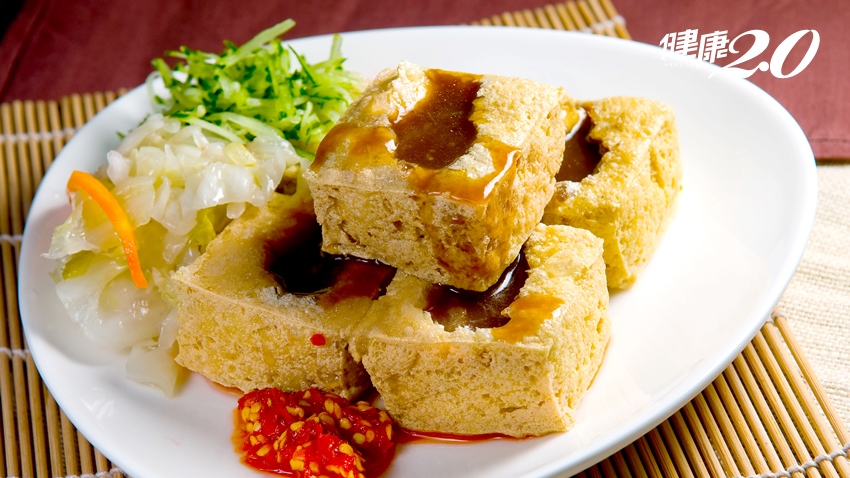 其他(pr)
我只来过捷克，其他欧洲国家我都没去过
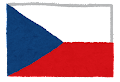 其他(pr)
除了毛衣，其 他的衣服他都喜欢
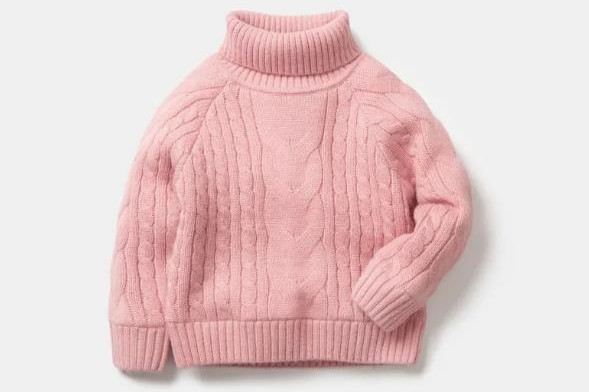 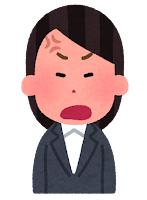 你这学期除了中文课，还选了什么其他课呢?
经常(adv)
Jīngcháng
他经常在下午去图书馆，这个礼拜他就去了五次
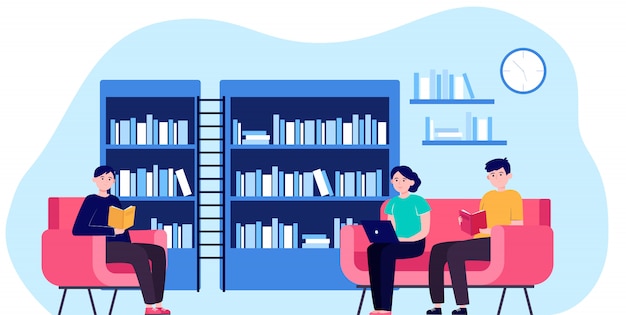 经常(adv)
他经常忘记写作业
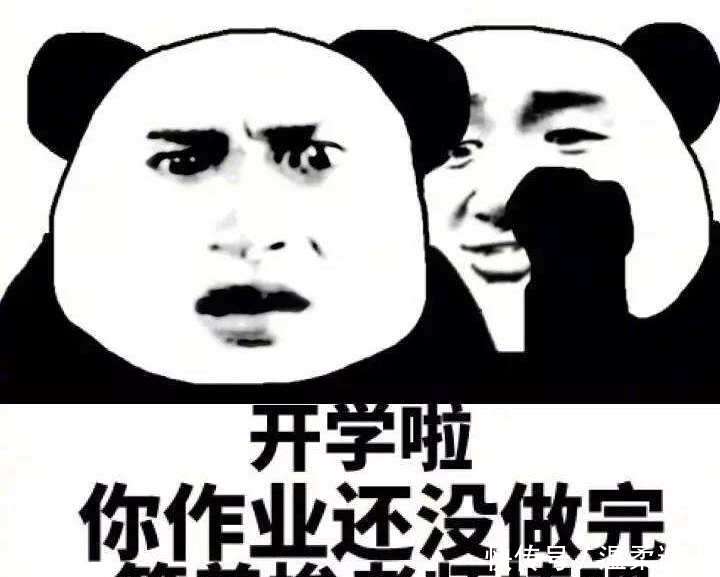 经常(adv)
在马萨里克大学，经常可以看到很多不同国家的人
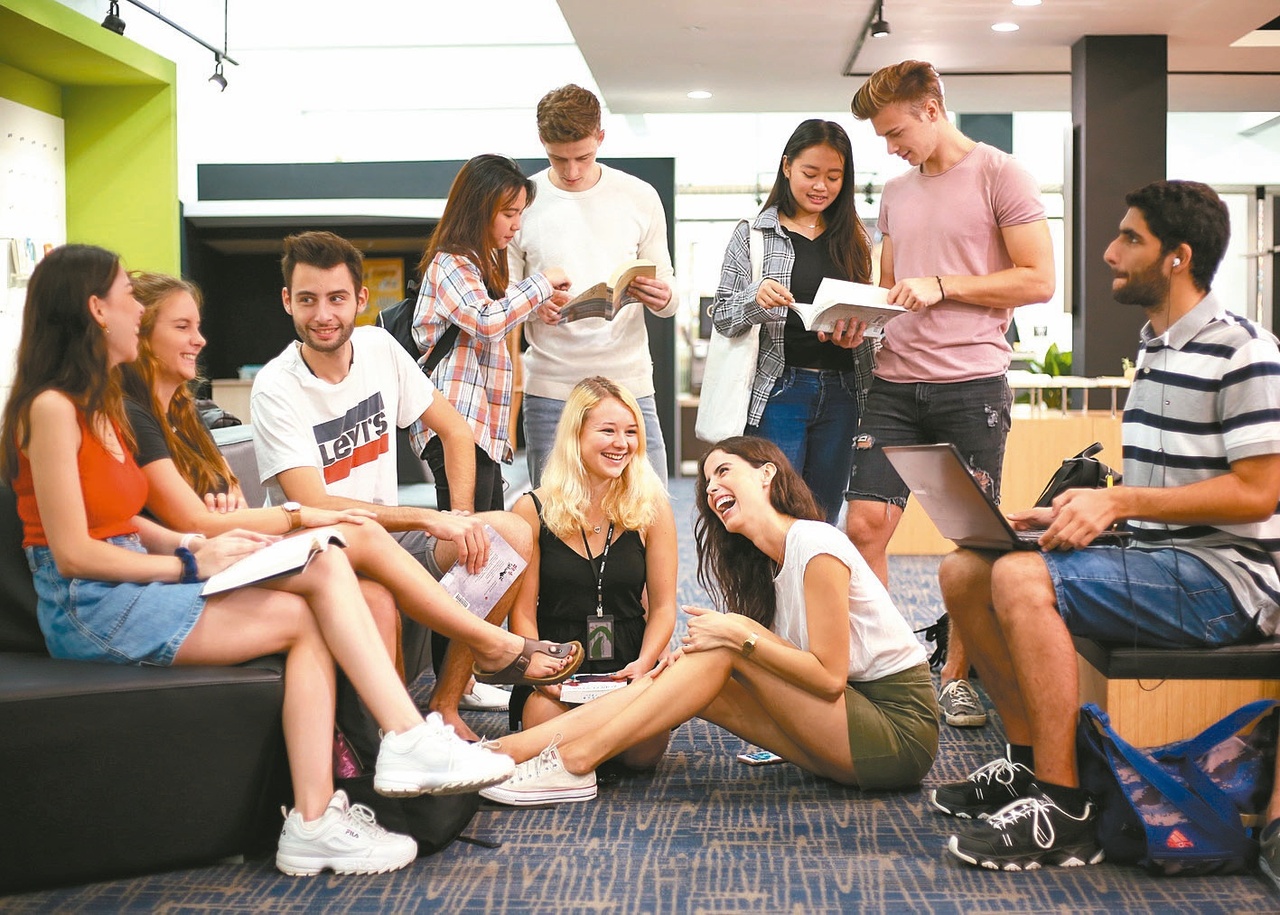 你回家后经常做什么呢?
你都在什么时候去图书馆呢?
我经常在___________
文章(N)
Wénzhāng
他写了很多的文章，都被放在了报纸上面
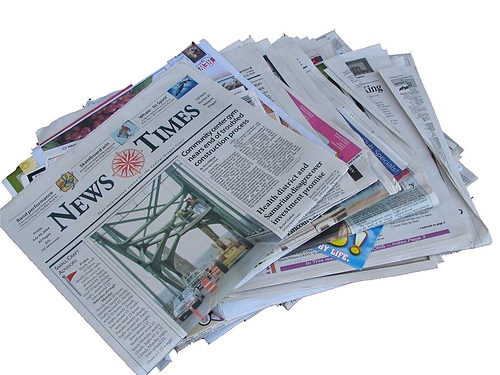 [Speaker Notes: 名词
独立成篇的文字；也泛指著作。
2.
名词
借指人对某件事的思考和主意；将要采取的行动。
 「他嘴上没说，心里却早有 文章」]
文章(N)
他选了一门教怎么写文章的课。他每天都花很多时间练习。
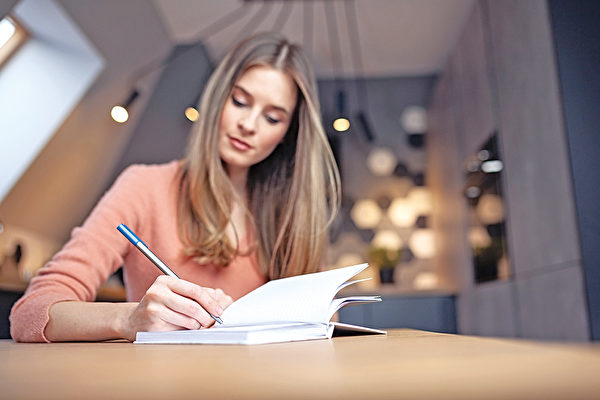 [Speaker Notes: 名词
独立成篇的文字；也泛指著作。
2.
名词
借指人对某件事的思考和主意；将要采取的行动。
 「他嘴上没说，心里却早有 文章」]
文章(N)
他很喜欢看杂志上的文章，经常可以看到很多有趣的故事
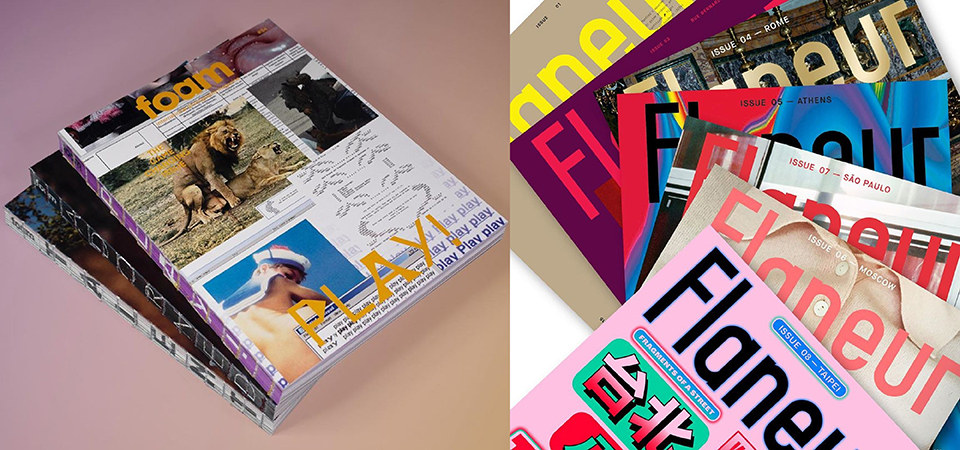 你喜欢看什么样的文章呢?
[Speaker Notes: k01]
你喜欢写文章吗?喜欢写些什么呢?
对……来说
对他来说，学历史非常无聊
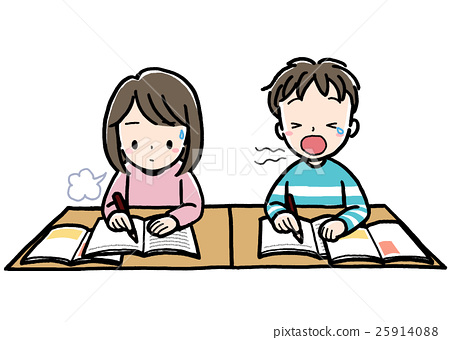 Something
来说
对
S
，
对……来说
对他来说，他比较喜欢吃辣一点的东西
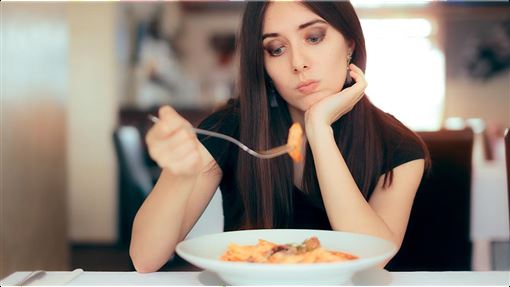 对……来说
对他来说，时髦比价钱更重要
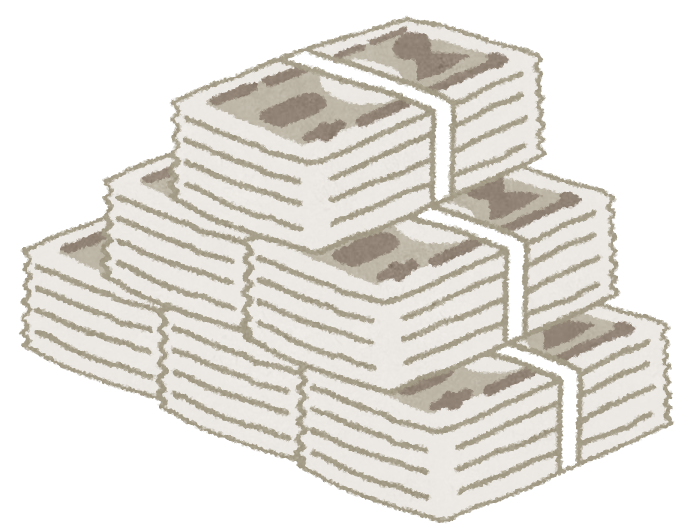 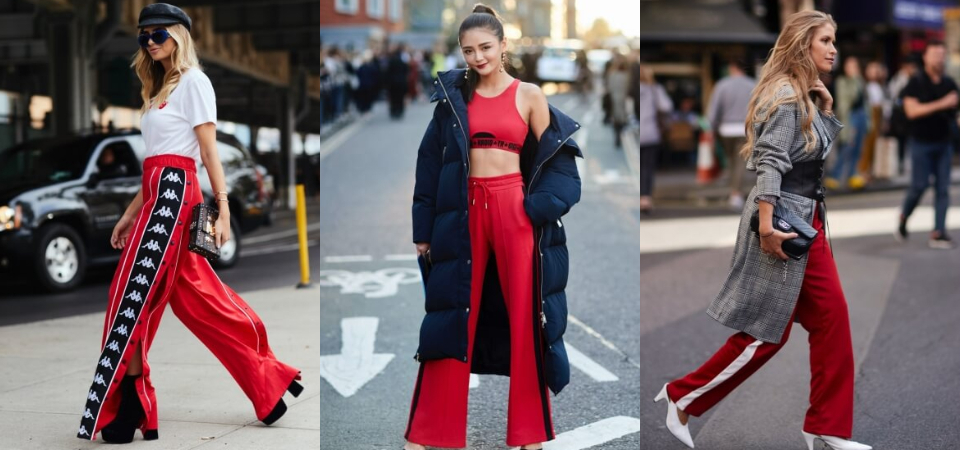 >
对你来说，什么课最无聊呢?
对我来说____________
你觉得哪一家餐厅最好吃呢?
对我来说____________
受不了(vc)
Shòu bu liǎo
他受不了youtube有这么多的广告，不想用youtube了
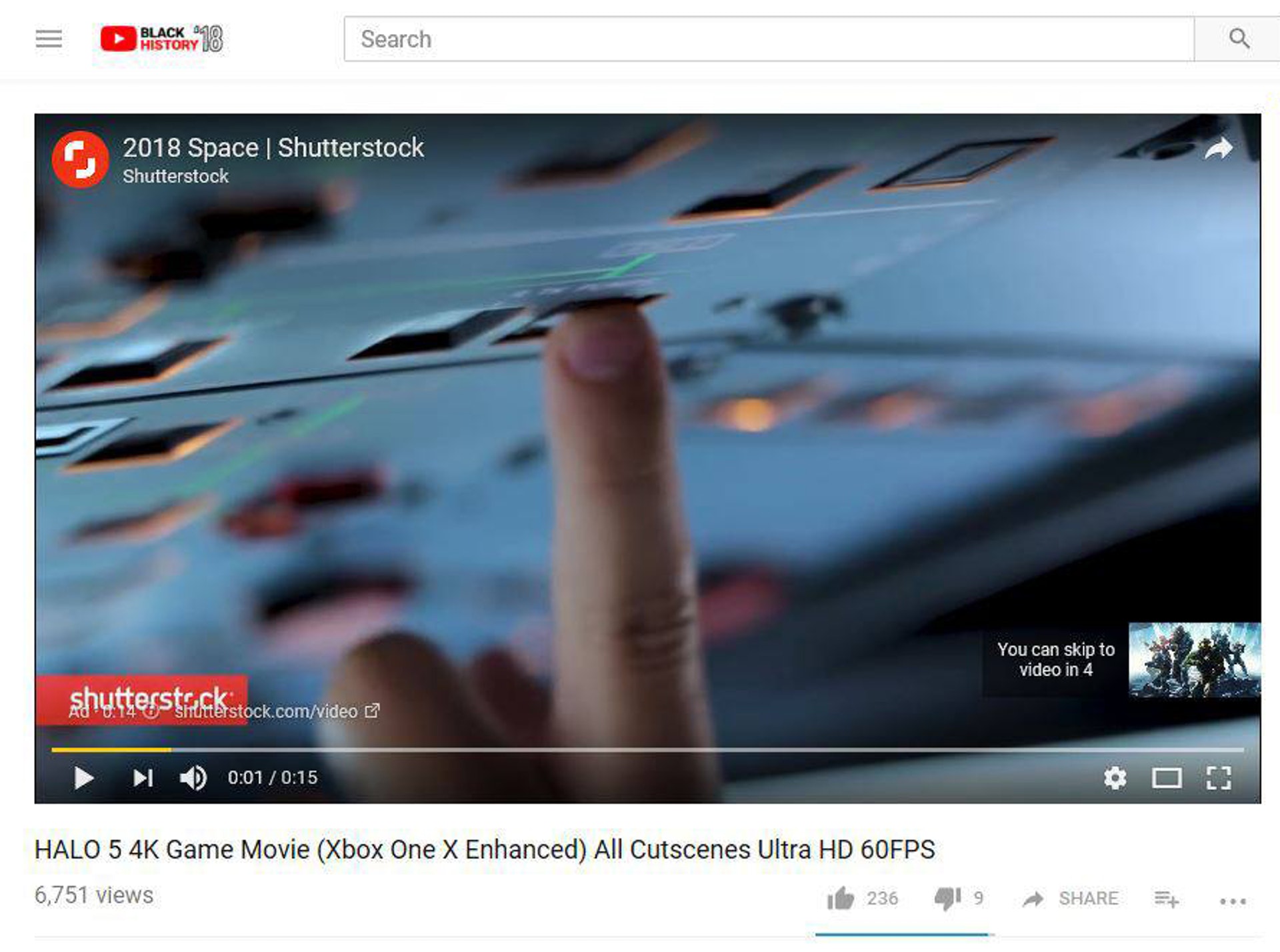 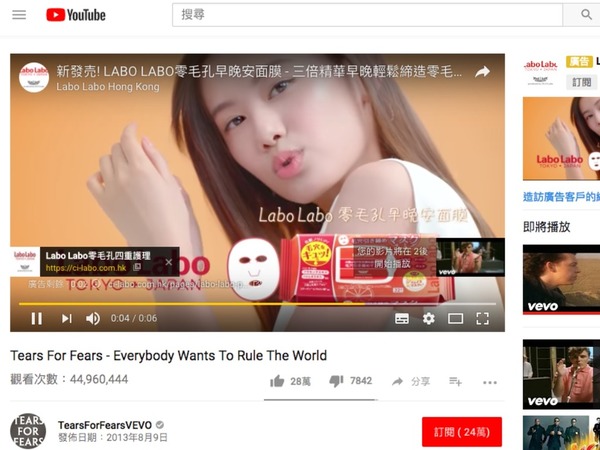 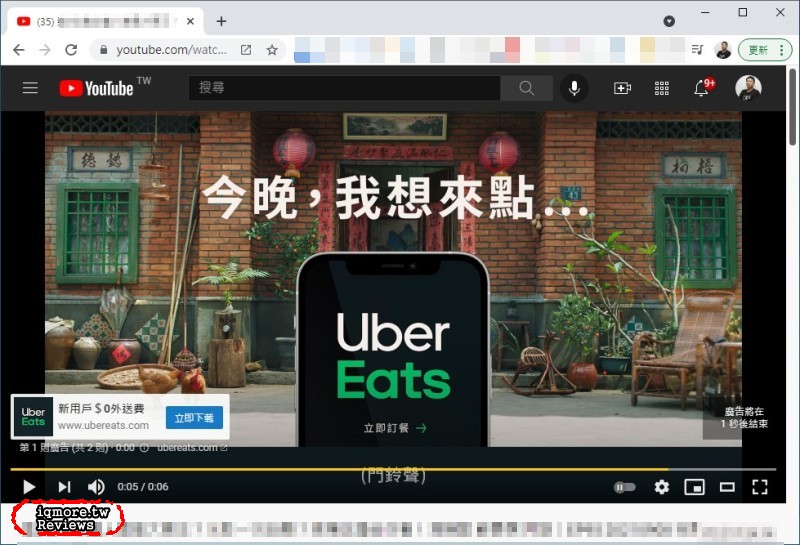 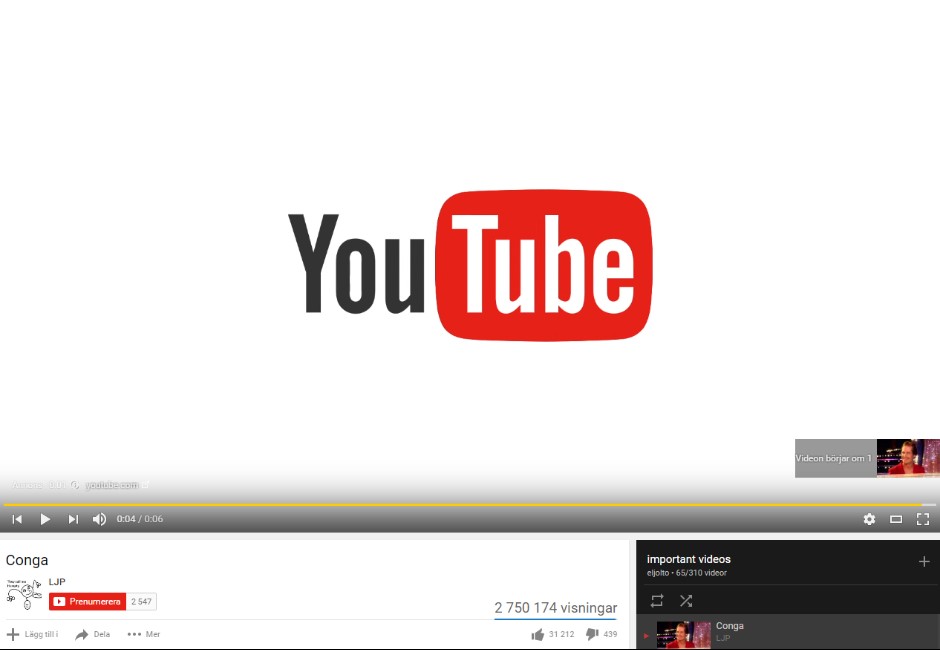 [Speaker Notes: 名词
独立成篇的文字；也泛指著作。
2.
名词
借指人对某件事的思考和主意；将要采取的行动。
 「他嘴上没说，心里却早有 文章」]
受不了(vc)
他受不了台湾的天气了，打算搬去别的国家
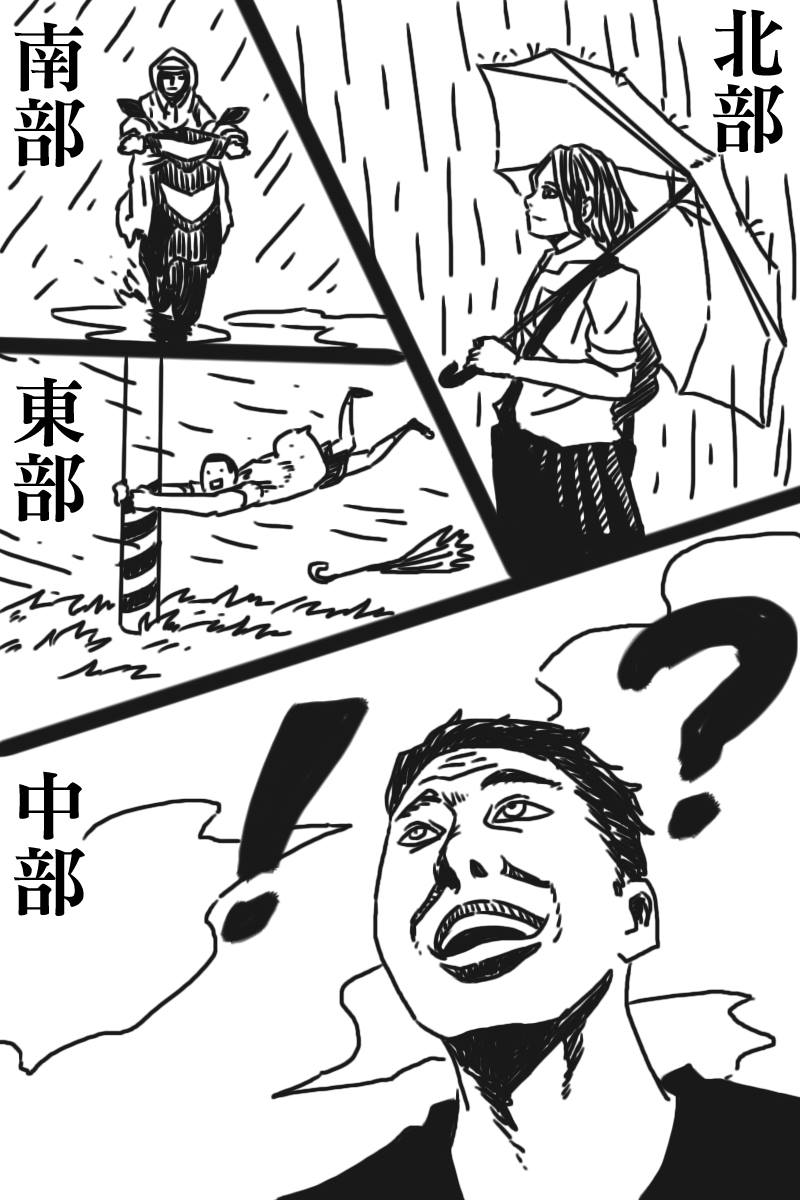 台湾夏天
的天
气
[Speaker Notes: 名词
独立成篇的文字；也泛指著作。
2.
名词
借指人对某件事的思考和主意；将要采取的行动。
 「他嘴上没说，心里却早有 文章」]
你受不了什麼事情呢?
你受不了什麼樣的人呢?
輕鬆(adj)
Qīngsōng
從他家走到學校只要走三分鐘，非常輕鬆
[Speaker Notes: 名词
独立成篇的文字；也泛指著作。
2.
名词
借指人对某件事的思考和主意；将要采取的行动。
 「他嘴上没说，心里却早有 文章」]